ФЕДЕРАЛЬНЫЙ ПРОЕКТ
«ФОРМИРОВАНИЕ КОМФОРТНОЙ ГОРОДСКОЙ СРЕДЫ»



Благоустройство общественной территории «Обелиск «Слава воину победителю» пгт. Приобье, ул. Спортивная 14а




г.п. Приобье
2020 г.
ОБЩАЯ ИНФОРМАЦИЯ
Численность жителей г.п Приобье на сегодняшний день составляет 6939 человек, в том числе в возрасте до 14 лет 1483 человека.
          Обелиск «Слава Войну Победителю» принят на баланс администрации г.п. Приобье в 2016 году.
          Решением совета при главе городского поселения Приобье от 14.09.2017 г. было принято решение о включении в перечень мероприятий по реализации приоритетного проекта «Формирование комфортной городской среды» реконструкцию обелиска.
          Победа в Великой Отечественной Войте для населения всей нашей страны является одним из важнейших исторических событий, память о котором необходимо сохранить и передать следующим поколениям. 
          Поэтому проведение реконструкции обелиска – социально значимое мероприятие для поселения.
          На основании вышеизложенных фактов, отдавая дань памяти героям, защищавшим нашу Родину, в связи с празднованием 75-летней годовщиной Великой Победы, для повышения эстетической привлекательности поселения, реконструкция данной общественной территории является особенно актуальной.
Текущая ситуация
На сегодняшний день территория представляет собой стелу-изображение лица война на бетонной стене, на поверхности которой видны трещины и сколы. 
          На стальных листах с покрытием из пленки размещены слова благодарности подвигу наших сограждан и списки воинов, павших на поле битвы. Пленка выцвела и потрескалась.
          Вдоль обелиска и на подходах к нему расположен тротуар из железобетонных плит.
          Вдоль тротуара посажены лиственные и хвойные деревья.
          Освещения и иллюминации, скамеек, урн, прочих архитектурных форм, способных облагородить сооружение, не имеются.
          Территория за обелиском представляет собой неорганизованную зеленую зону.
Существующий вид территории
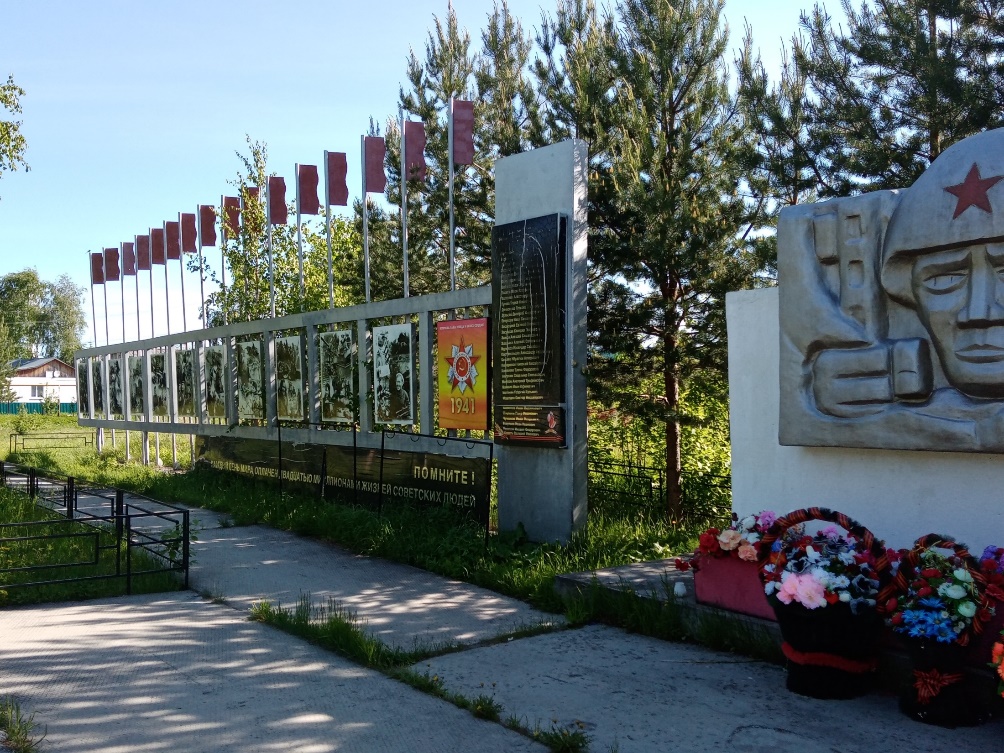 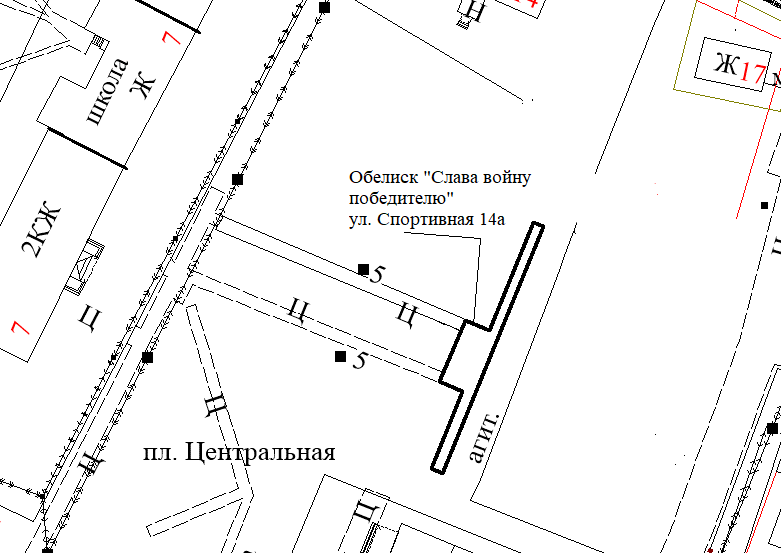 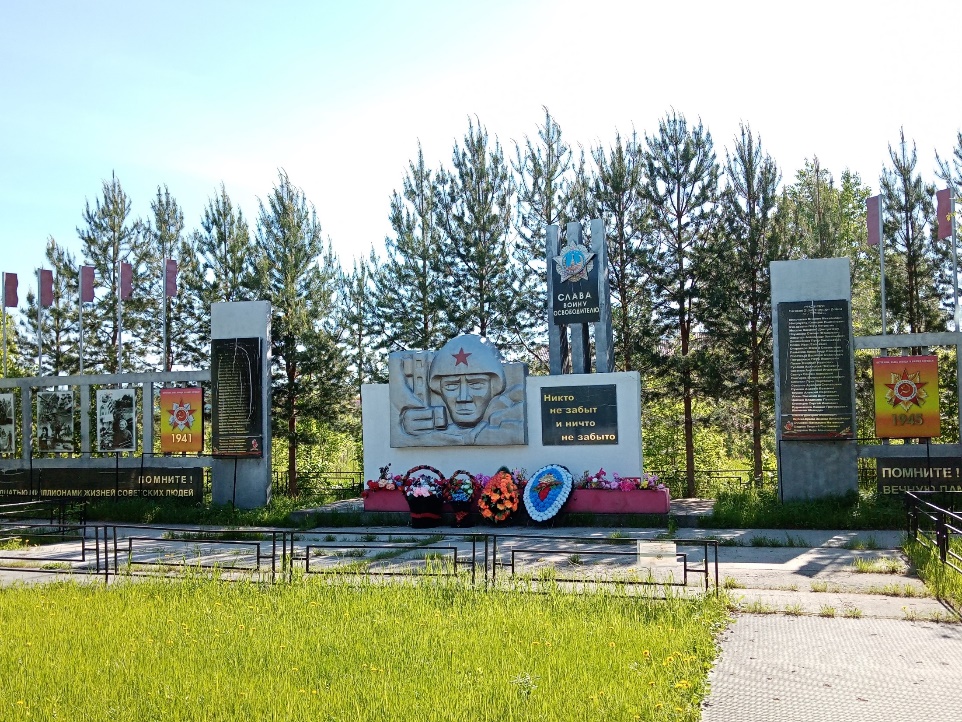 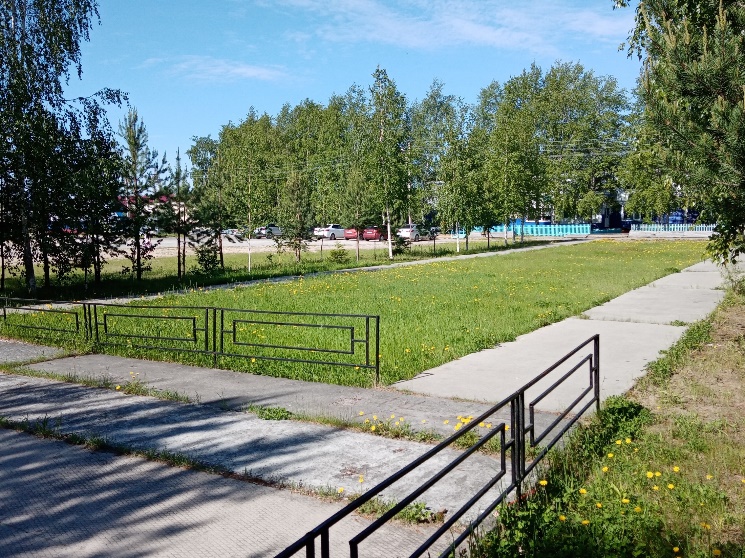 Схема размещения объектов  благоустройства
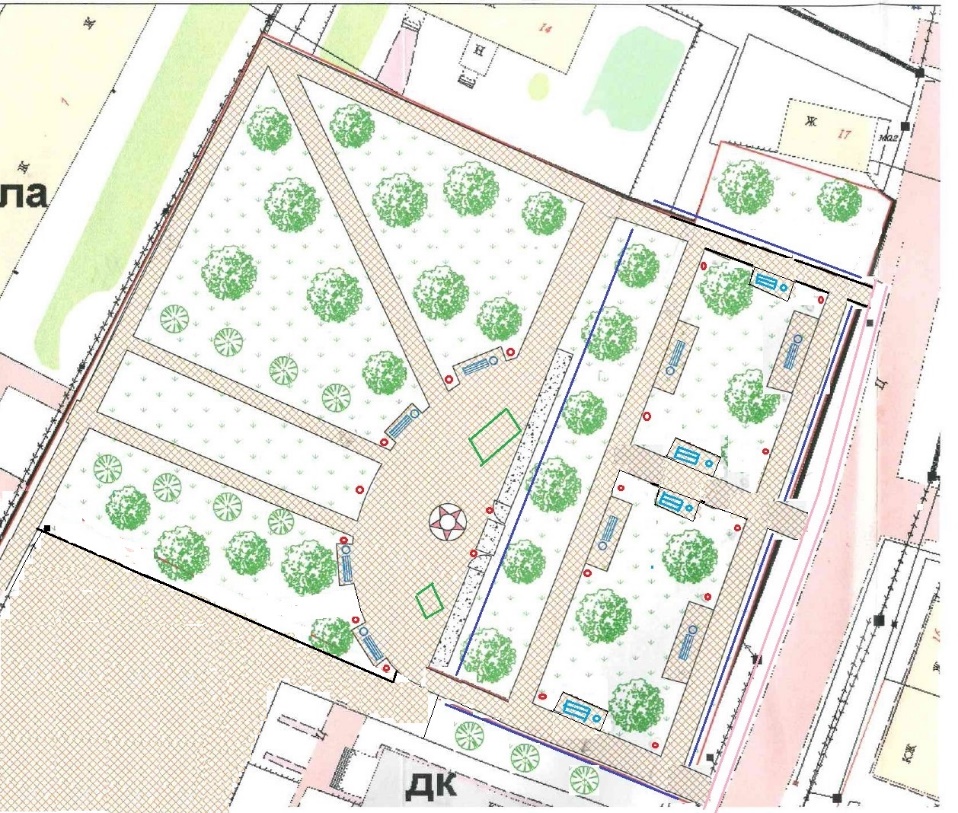 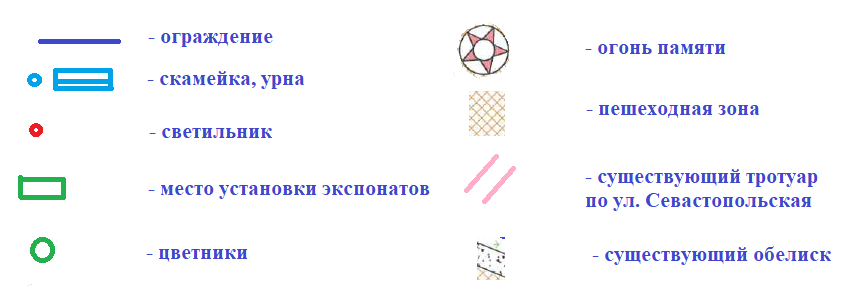 Проектные решения  благоустройства
Конструкция обелиска
          Конструкция обелиска не претер-пит существенных изменений. 
Проектом предусмотрено обновление текстовой информации, ремонт бетонных конструк-ций обелиска, обнов-ление слайдов, посвя-щенных Великой Победе.
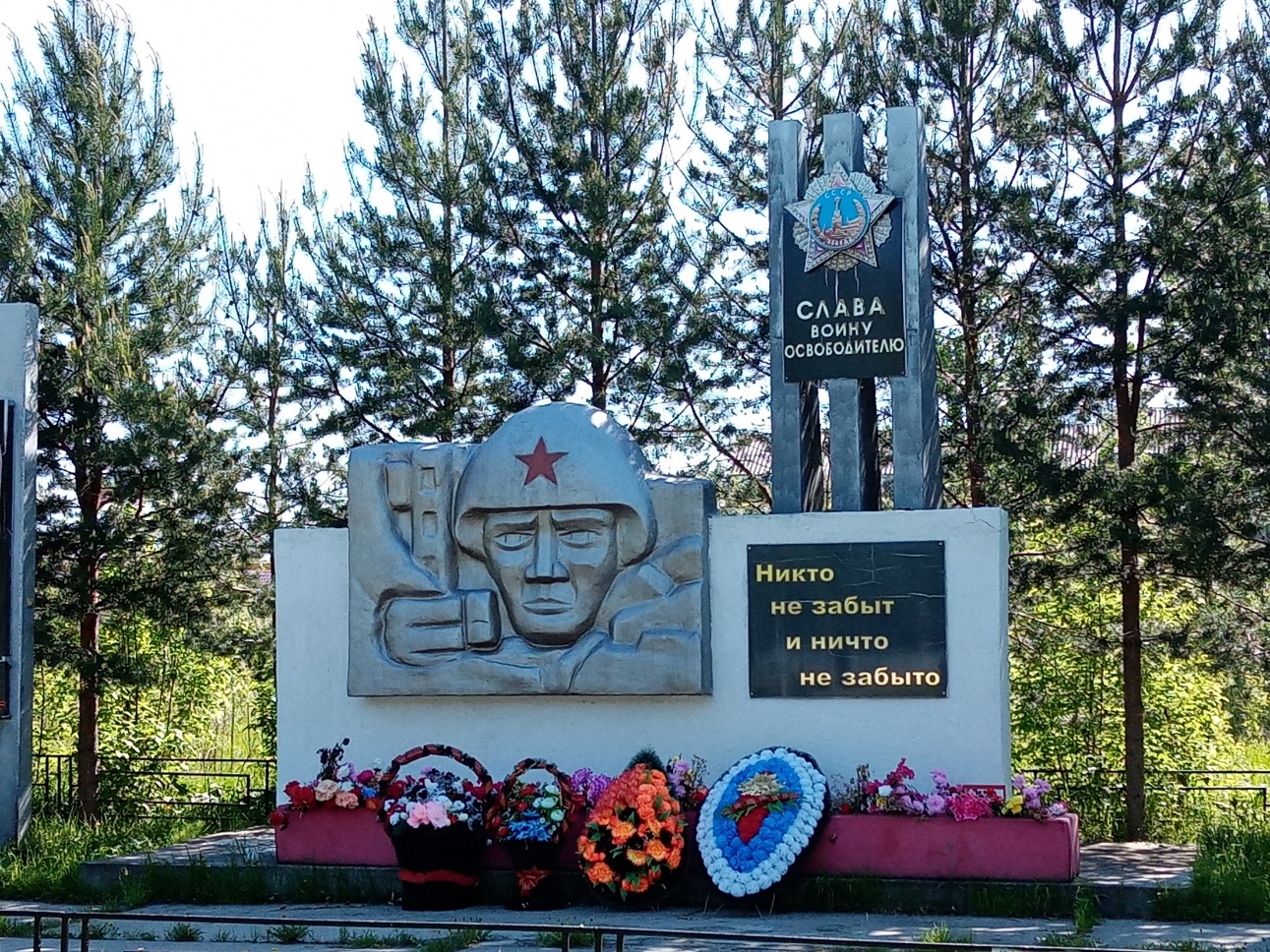 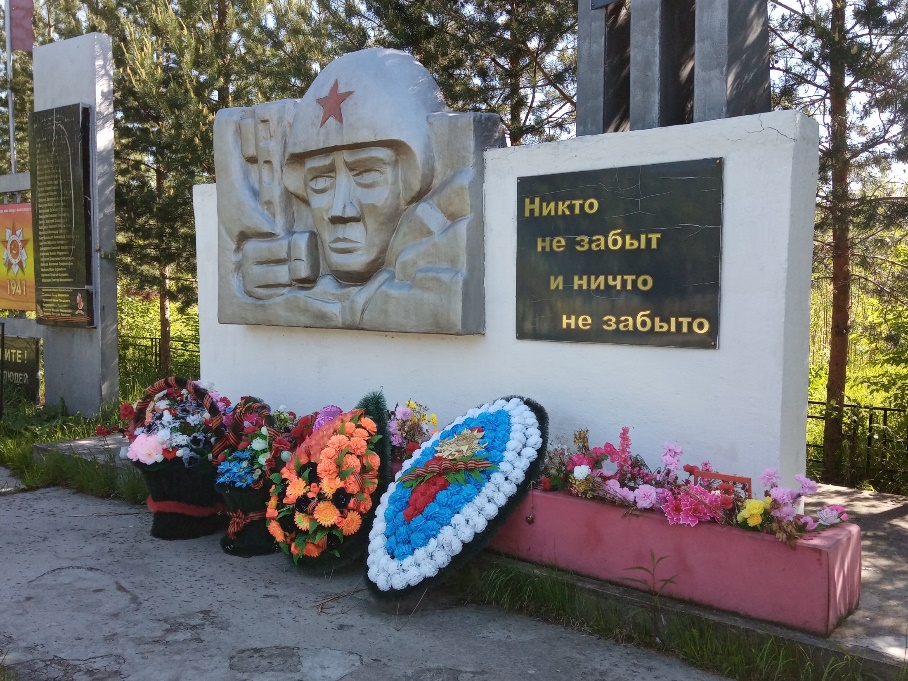 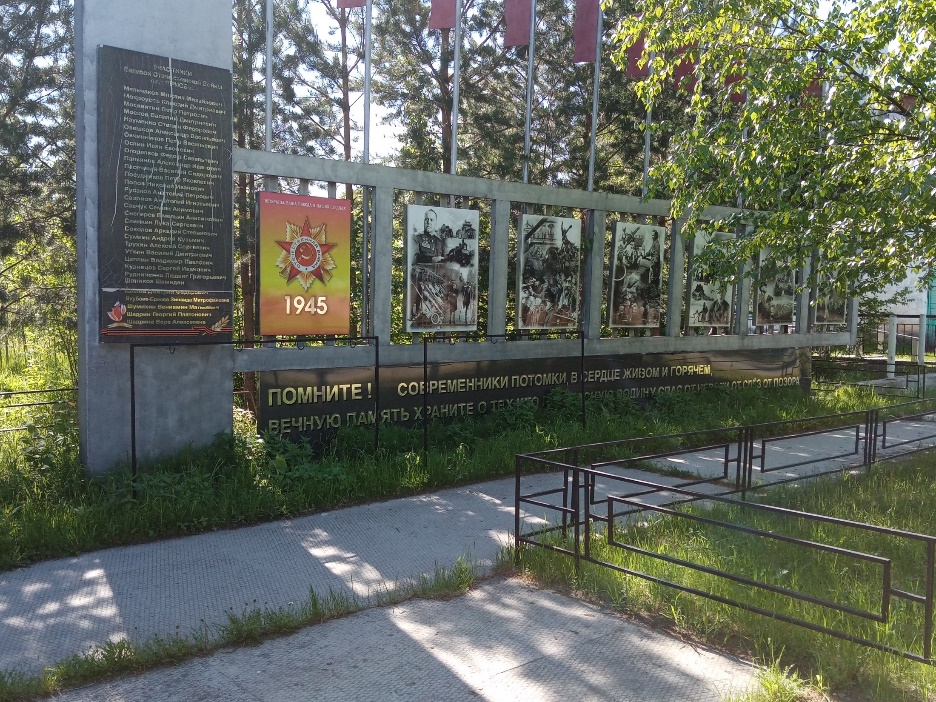 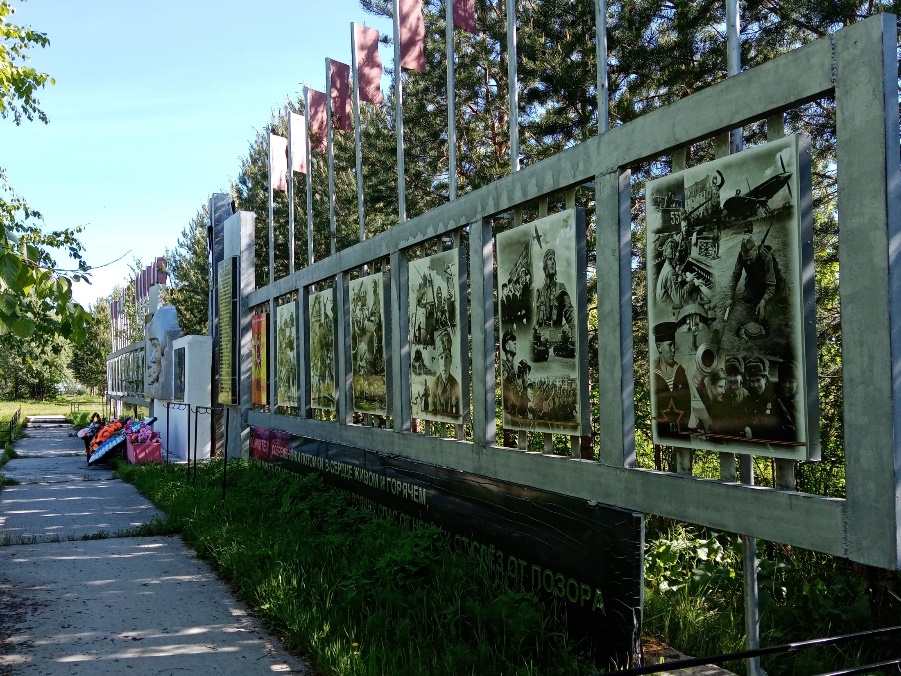 Огонь памяти
Установка огня памяти позволит повысить статус обелиска, посвящённого Великой победе, и его эстетическую привлекательность.
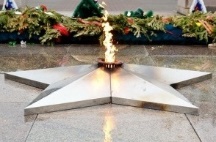 Тематическая экспозиция
Установка военной техники позволит наглядно подчеркнуть тематическую направленность общественной территории.
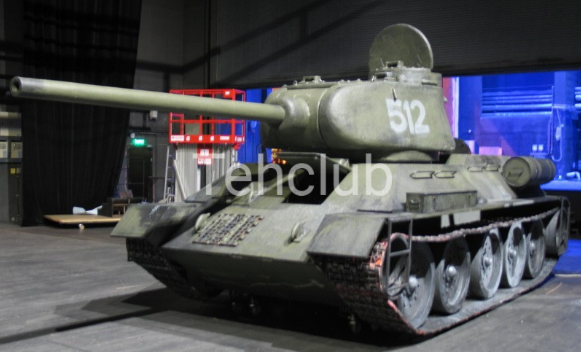 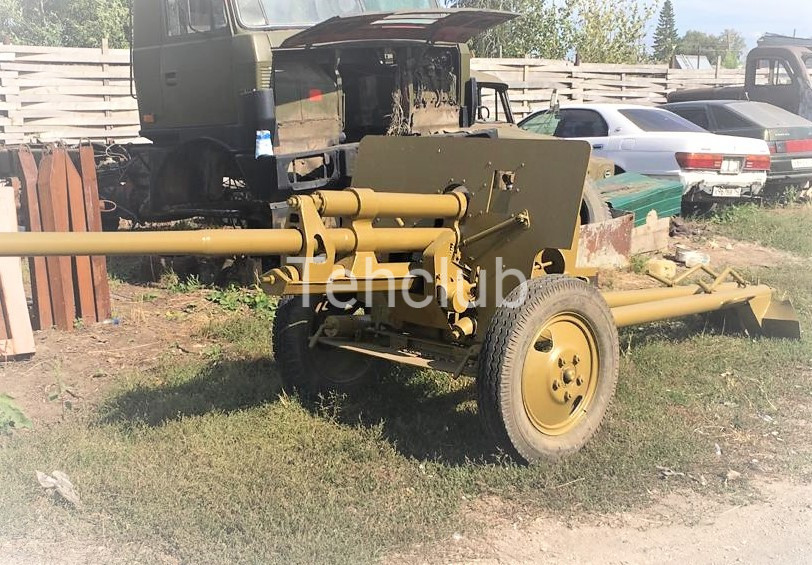 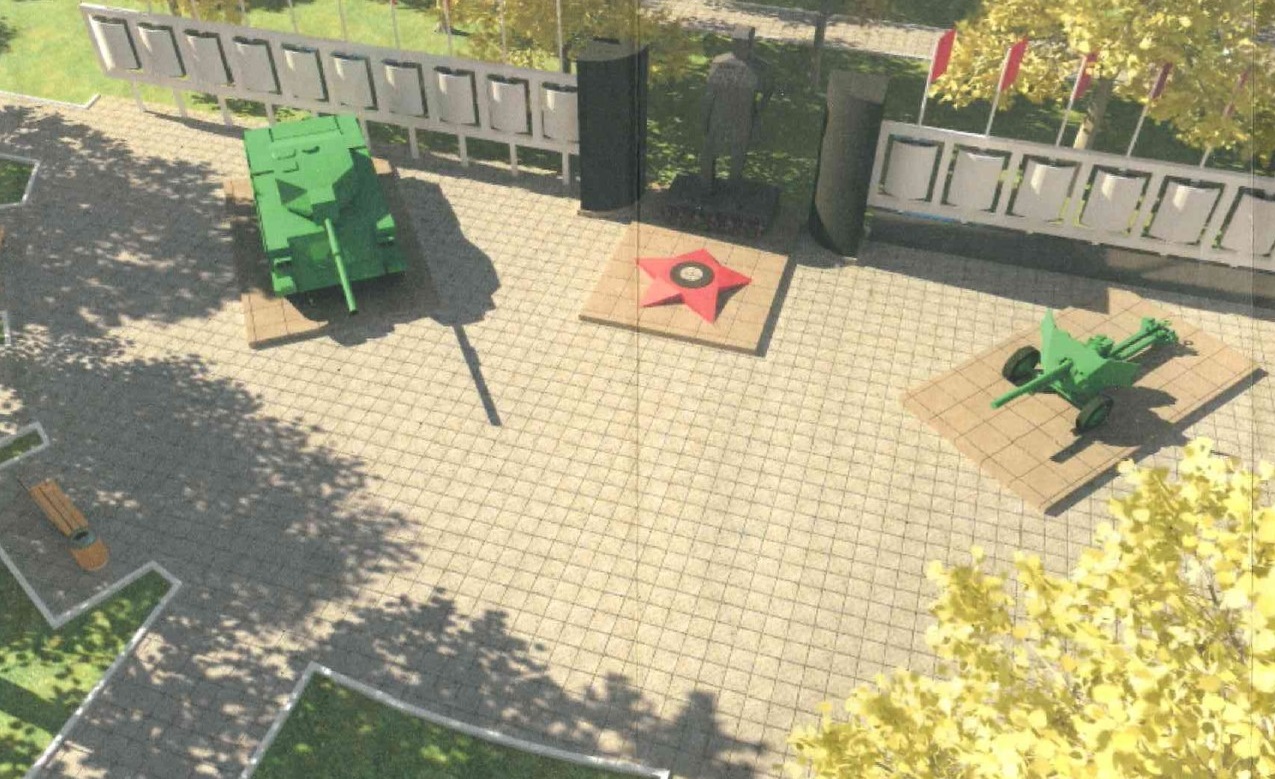 Тротуар
         Ремонт тротуара представляет собой замену существующего железобетонного покрытия на тротуар с покрытием из тротуарной плитки с устройством мест для размещения скамеек. 
         Проектом запланировано устройство парка между обелиском и дорогой по ул. Севастопольская. Предусматривается соединение пешеходных зон парка с существующими асфальтобетонным тротуаром по ул. Строителей.  Примыкание осуществляется в одном уровне.
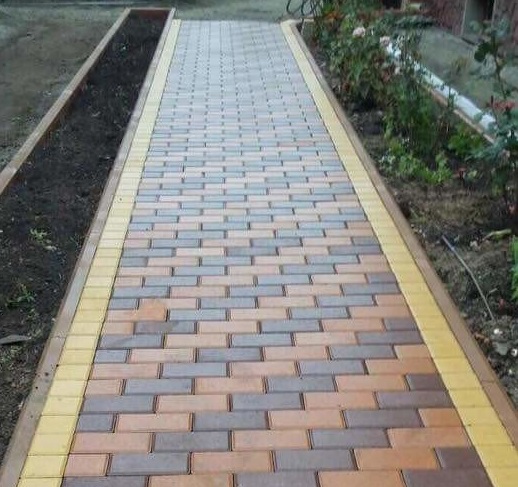 Освещение
     
    Предусмотрено устройство освещение обелиска и парка посредством светодиодных светильников, размещенных на металлических опорах высотой 6 м.
     Установка светодиодных светильников – современное и экономичное решение вопроса освещения.
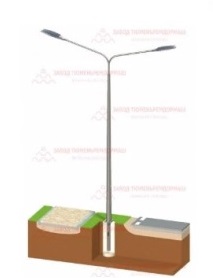 Цветники
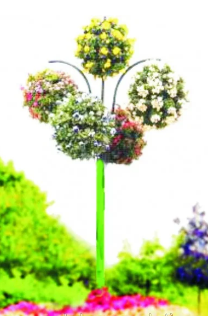 На сегодняшний день территория обелиска озеленена хвойными и лиственными деревьями, не занятая посадками территория – газон. 
     Наличие цветников позволит разнообразить озеленение прилежащей к обелиску территории.
Малые архитектурные формы

       Запланирована установка скамеек и урн вдоль пешеходных зон обелиска и парка. 
      В местах установки скамеек и урн предусматривается покрытие, равнозначное покрытию пешеходных зон и в одном уровне.
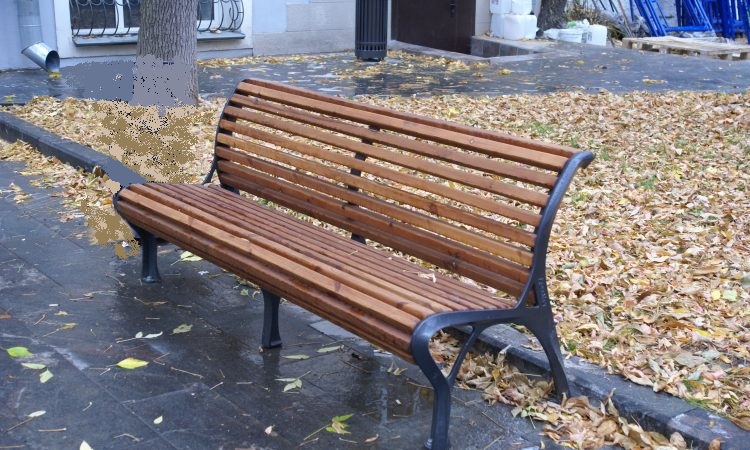 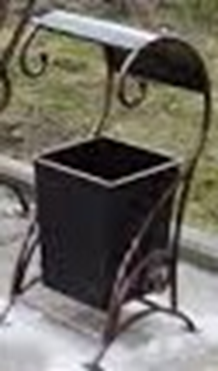 Ограждение
В качестве обеспечения безопасности жителей, планирующих проводить свое свободное время на данной общественной территории предусматривается фигурное ограждение из арматурной стали или профильной трубы.
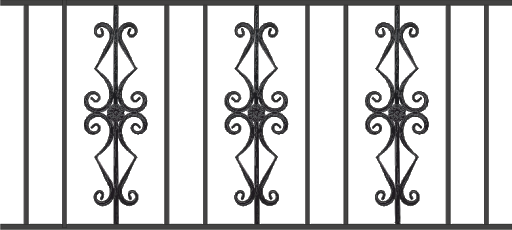 Спецификация элементов благоустройства